Quality ReportQuarter 2 July – September 2023
Service Developments
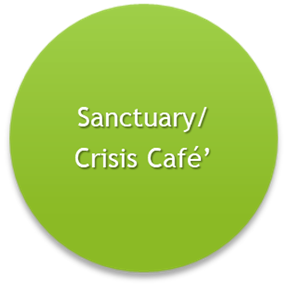 Challenges
Highlights
Workforce
Groups / Training